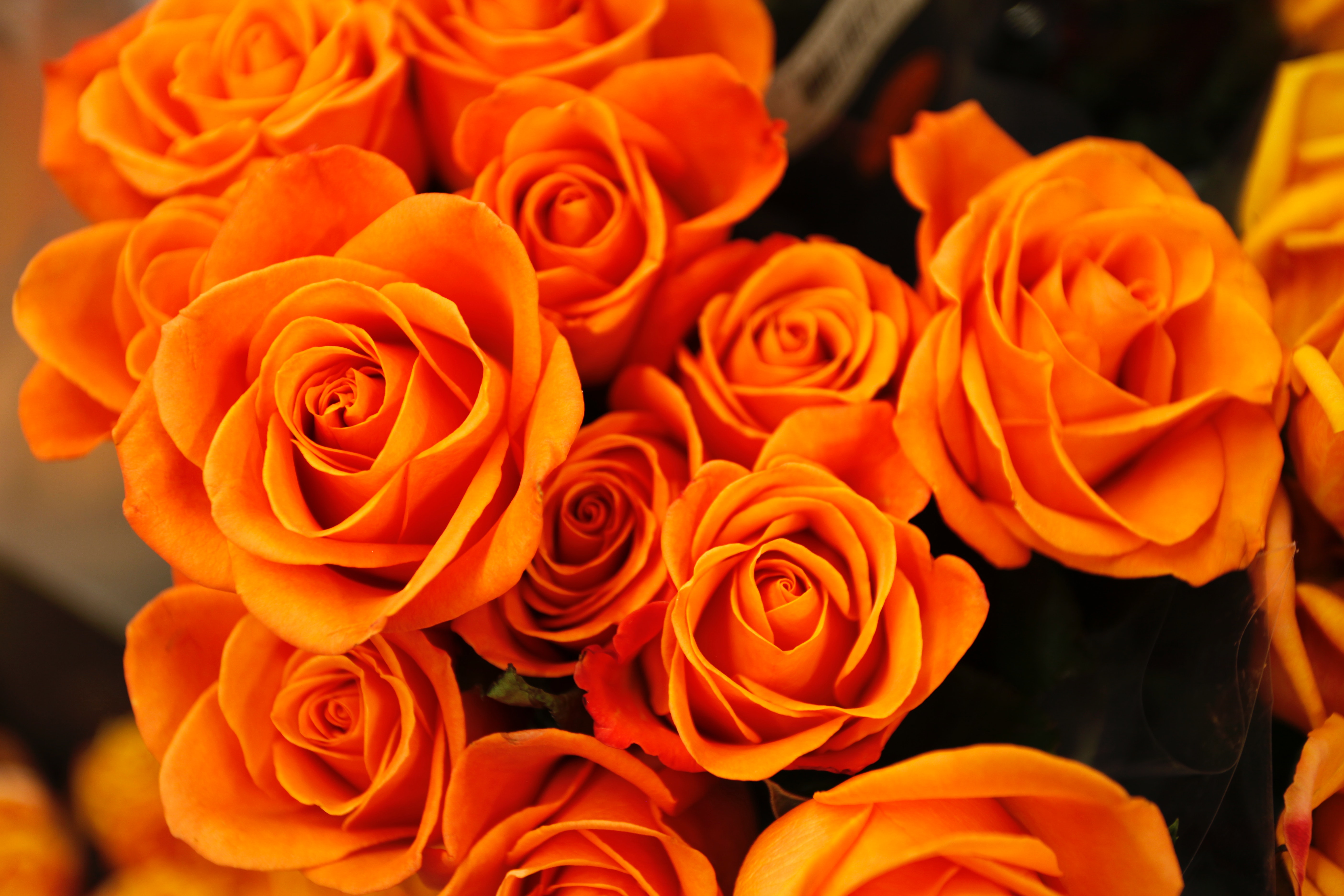 FORGIVENESS
FAULT BOX
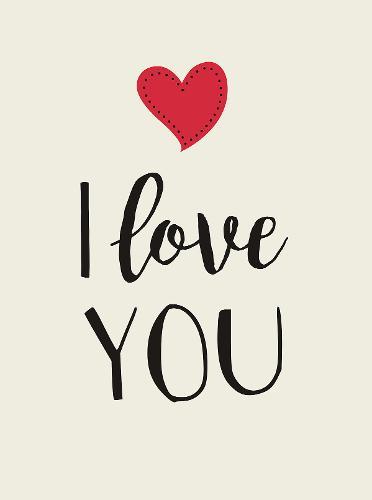 Colossians 3:13 (ESV)
Bearing with one another and, if one has a complaint against another, forgiving each other; as the Lord has forgiven you, so you also must forgive.
HOW STRONG ARE YOU?
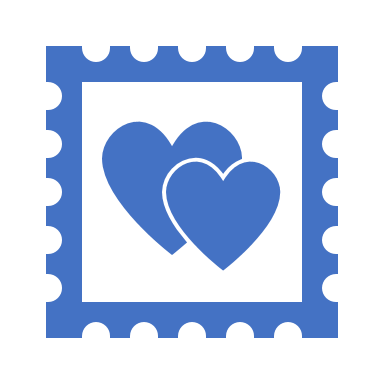 “Forgiveness is not always easy. At times, it feels more painful than the wound we suffered, to forgive the one that inflicted it. And yet, there is no peace without forgiveness.”

Marianne Williamson
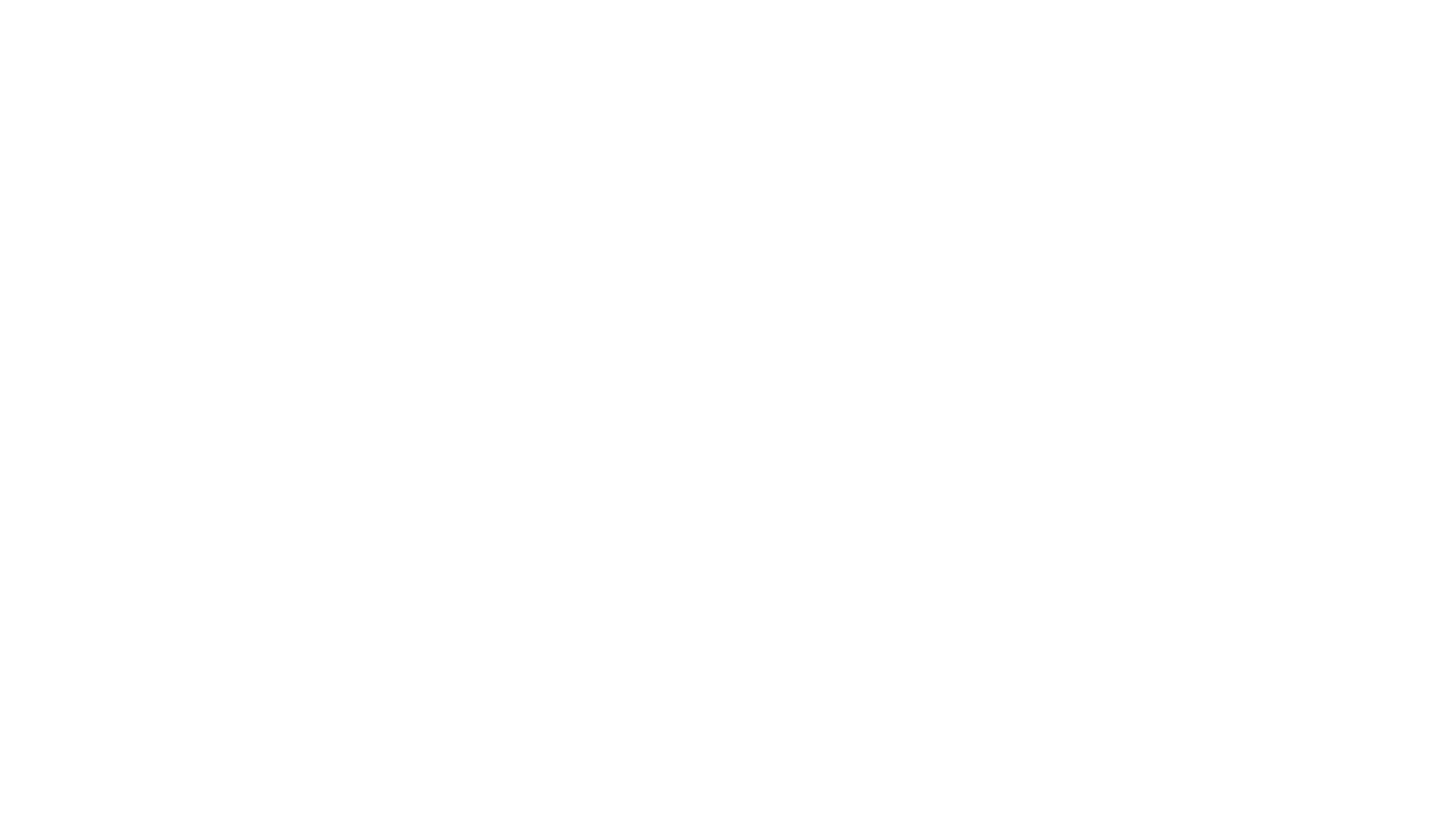 What is Forgiveness?
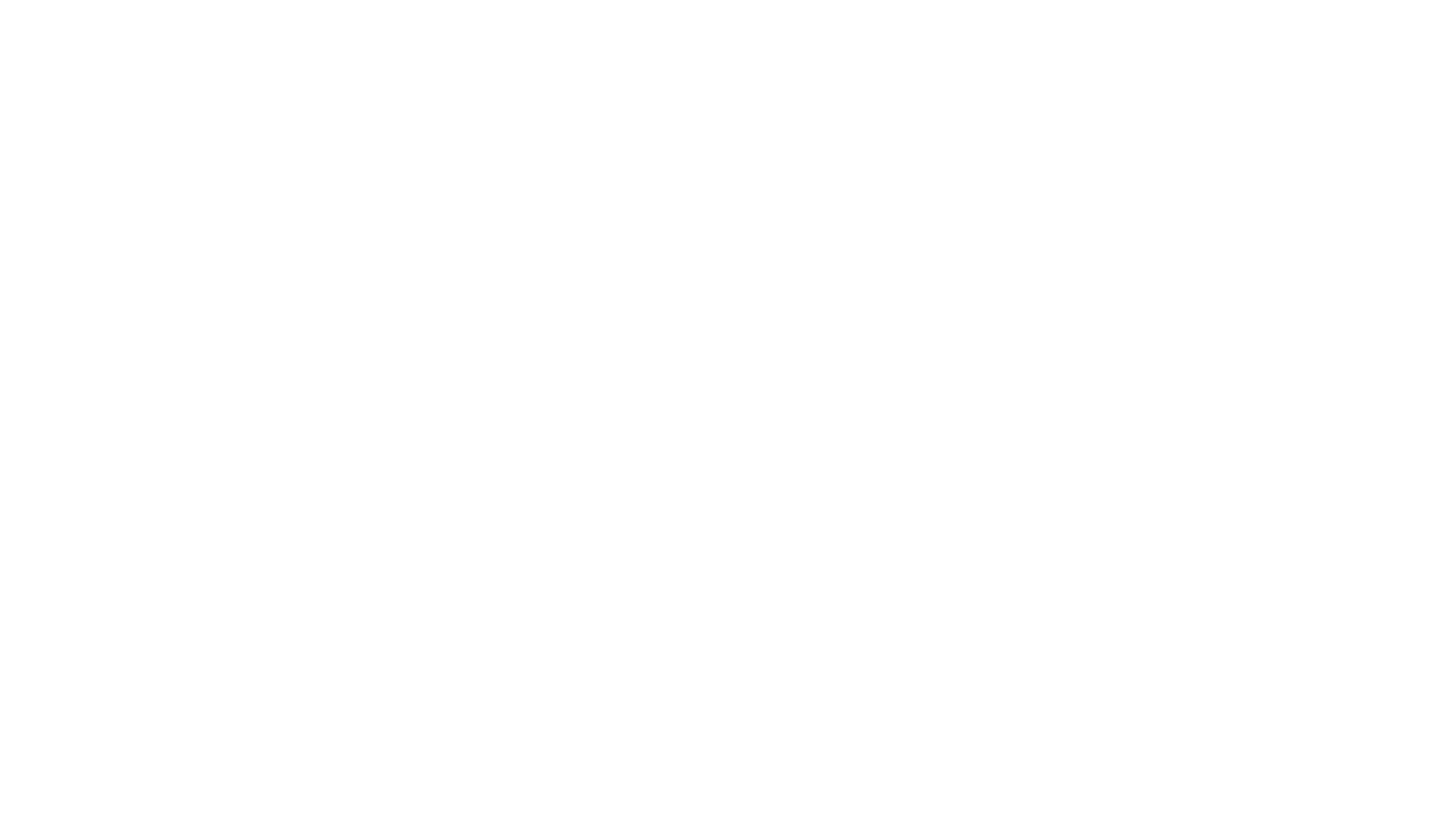 Forgiveness is dismissing a debt, dismissing your demand that others owe you something.
Forgiveness is releasing your resentment, releasing your right to hear “I’m sorry” or your right to get even. It removes from you the weight of resentment, freeing you to live a life of joy and peace.
What is Forgiveness?
What is Not Forgiveness?
Forgiveness is not letting the guilty off the hook, it is moving the guilty from your hook to God’s hook. 
Forgiveness is not based on what is fair. It was not fair for Jesus to hang on the cross, but he did so that we could be forgiven. 
Forgiveness is not something we do for others, we do it for ourselves to get well and move on.
Joseph- Genesis 37-50
Genesis 50: 15-21
When Joseph’s brothers saw that their father was dead, they said, “Perhaps Joseph will hate us, and may actually repay us for all the evil which we did to him.” 
So they sent messengers to Joseph, saying, “Before your father died he commanded, saying,
Genesis 50: 15-21
17 ‘Thus you shall say to Joseph: “I beg you, please forgive the trespass of your brothers and their sin; for they did evil to you.” ’ Now, please, forgive the trespass of the servants of the God of your father.” And Joseph wept when they spoke to him. 
18 Then his brothers also went and fell down before his face, and they said, “Behold, we are your servants.”
Genesis 50: 15-21
Joseph said to them, “Do not be afraid, for am I in the place of God? 20 But as for you, you meant evil against me; but God meant it for good, in order to bring it about as it is this day, to save many people alive. 21 Now therefore, do not be afraid; I will provide for you and your little ones.” And he comforted them and spoke [d]kindly to them.
2 Samuel 13-18
And it came to pass after this, that Absalom the son of David had a fair sister, whose name was Tamar; and Amnon the son of David loved her. 
2 And Amnon was so vexed, that he fell sick for his sister Tamar; for she was a virgin; and Amnon thought it hard for him to do anything to her.
2 Samuel 13: 1,2
21 But when king David heard of all these things, he was very wroth. (The father was vex but did nothing) 
22 And Absalom spake unto his brother Amnon neither good nor bad: for Absalom hated Amnon, because he had forced his sister Tamar.
2 Samuel 13:21,22
2 Samuel 18:14-17
Then Joab said, “I cannot linger with you.” And he took three spears in his hand and thrust them through Absalom’s heart, while he was still alive in the midst of the terebinth tree. 
15 And ten young men who bore Joab’s armor surrounded Absalom, and struck and killed him.
2 Samuel 18:14-17
16 So Joab blew the trumpet, and the people returned from pursuing Israel. For Joab held back the people. 
17 And they took Absalom and cast him into a large pit in the woods, and laid a very large heap of stones over him. Then all Israel fled, everyone to his tent.
ACKNOWLEDGE THE OFFENSE
ACKNOWLEDGE THE OFFENSE
Don’t Minimize the Offense- Ephesians 5:11  (ESV) “Take no part in the unfruitful works of darkness, but instead expose them.” 
Don’t excuse the offender’s behavior- Proverbs 24:24,25 “Whoever says to the wicked, “You are in the right,”  will be cursed by peoples, abhorred by nations but those who rebuke the wicked will have delight, and a good blessing will come upon them.
Don’t assume quick forgiveness is full forgiveness
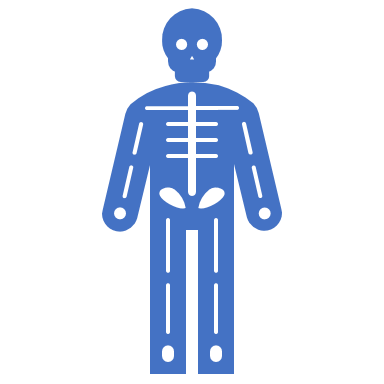 "Anger is an acid that can do more harm to the vessel in which it is stored than to anything on which it is poured." —Mark Twain
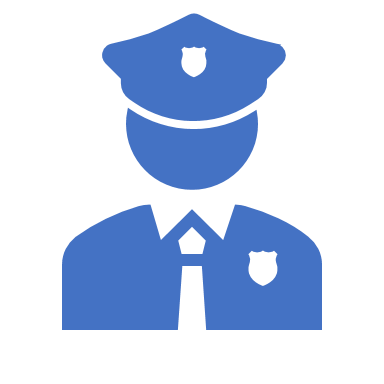 BEAR WITH THE OFFENDER
Who is the offender?
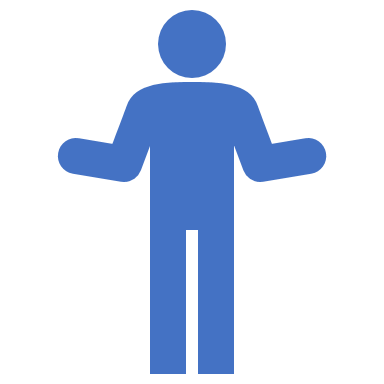 Is it a family?
Is it a friend?
Is it a foe?
Is it an unfamiliar face?
How to approach the offender?
What is God’s Desire?
CONSCIOUSLY MOVE ON
"Forgiving takes time. It doesn’t happen just once and it’s over with. But I am letting [God] take it from my hands and letting Him handle it. It is not my place to punish [the guy who hurt me], and I certainly don’t need to punish myself by holding on to that hurt and anger."
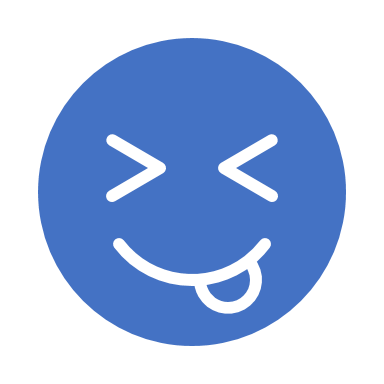 CONSCIOUSLY MOVE ON
Romans 12:18
“If it be possible, as much as lieth in you, live peaceably with all men."